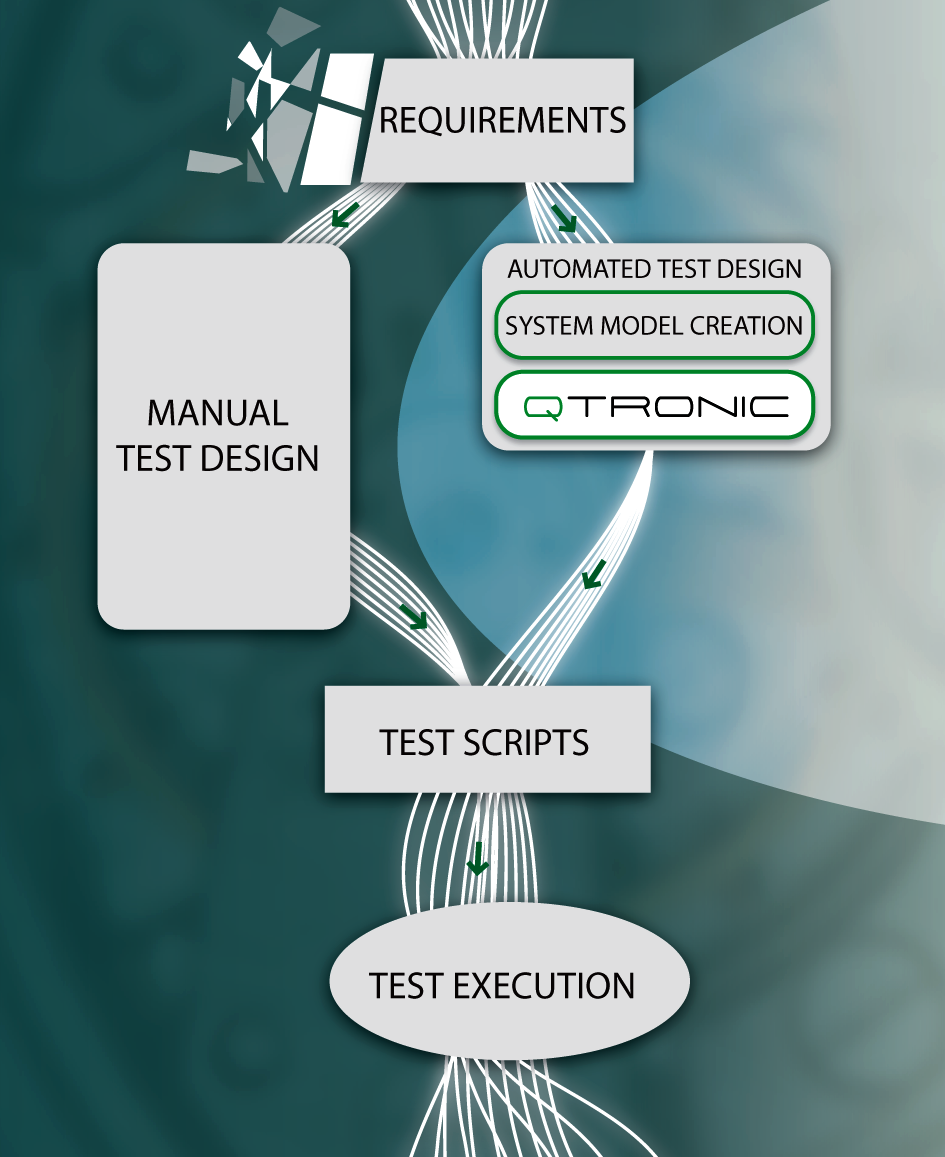 CONFORMIQDESIGNER
MBT Working MeetingReportStephan SchulzMTS#56, Göttingen
About Meeting
First meeting on MBT ES revision
Coordination with MBT STF
All day  on 14.5. in Göttingen
12 participants (including remote participants)
Conformiq, Ericsson, Elvior, Giesecke & Devrient, Daimler, VTT, ALU, ISPRAS, FOKUS, U of G
Meeting Overview
Detailed STF Review
ATM exercise + first ITS models with 4 tools
Early results
G&D Presentation and standard feedback
Conformiq presentation on open issues & new ideas
Definition of next steps
Status ES 202 951
Work finished early 2011 – published by summer
Comments received after finalization
Formalization of concepts (in UML diagram)
Annex for flowchart/activity based modeling
“weak point is missing relation of modeling to testing”
Section on modeling from system vs test perspective
“Missing terms”
Missing modeling/coverage of specific test data
About Test Selection in ES 202 951
Section 4: ”The model is then instrumented for the purpose of test generation by adding or selecting test selection criteria, i.e., coverage goals or test purposes specifying what is to be covered, and heuristics specifying how these goals are to be covered. Test selection is necessary since from every non-trivial model, an infinite or huge amount of tests can be derived. A model-based testing tool then automatically generates an abstract test suite that complies with these criteria.”
”NOTE: The specification of test selection criteria is beyond the scope of the present document.”
Next Steps
Reformulate scope of MBT ES WI beyond modeling
New sections in MBT ES on Test Selection and Test Suite Coverage
Concepts & terminology/dictionary for use in context of MBT
Revise notion of a state?
What is a test  in the context of a model
Effectively  are the same quality – means to compare
Test selection
Paramerization
Test case properties like redundancy, priority/cost, differences in general
Test Suite Coverage 
Something may be measurable
Type of coverage: Loop, definition coverage once vs n-times, ”full coverage”
Criteria/types incl data and combinations thereof
Reachability vs trace/pattern/test purpose (data at certain point)
Use model vs specification vs implementation vs usage coverage
Definition of more formal meta model (concepts) based on [OMG] MOF
Meta modeLS in ETSI [LanGUAGE] Standardization?
Test Language Specification and DSLs
After years of ”unification” a clear & strong trend in industry to specialization in (modeling) languages, i.e., DSLs
So far deployments mainly in MDD
UML, TTCN-3, etc – one size fits all?
One size is how many pages of standard?
One language ?= one compiler 
XMI ?
A(nother) domain specific modeling hype ?
”Everything is a domain specific language” -> what is a ”domain”
Presentation format vs actual language
Strong (Eclipse) open source initiative ”xtext”
What is a Domain Specific Modeling?
Modeling with a Domain Specific Modeling Language
What is a Domain Specific Modeling Language (DSML)?
A formal language defined on a custom, limited set of domain specific concepts, symbols, and rules in a so called meta model
Attempts to achieve a higher level of abstraction than a general purpose language like, e.g., UML
Conceptual foundation dating back to the 80s (ISO 10027)
Later on popularized in 90s by OMG as “Meta Object Facility” (MOF)
[Example] Anatomy of a DSML or Meta-Model
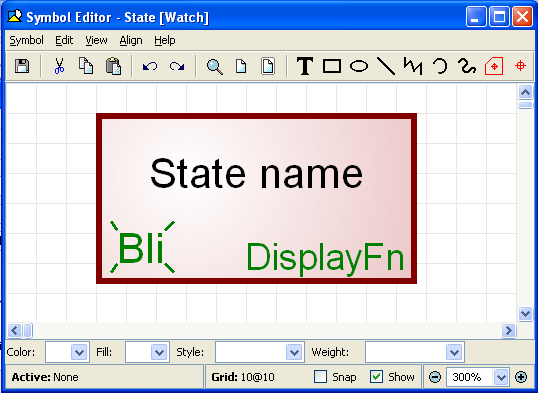 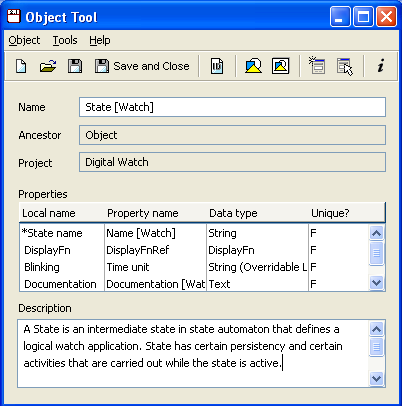 Rules
Generators
3
4
1
2
[Symbol]s
Concepts
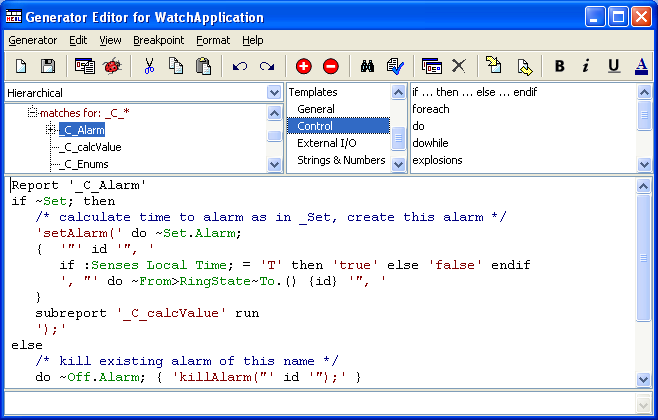 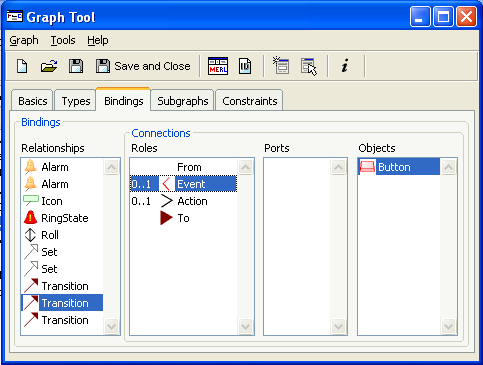 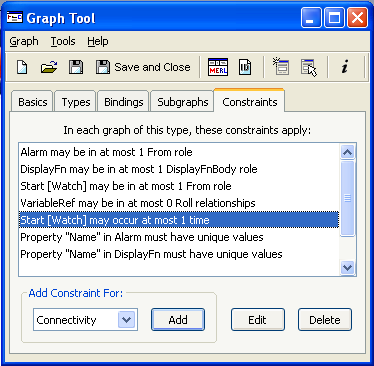 A Layered Definition of ETSI Testing DSLs?[based on Oligschläger, LACTOSE 2012]
input, entity
A DSML definition in multiple levels 
A new level can add new concepts, properties, relationships etc
A new level can refine or restrict already existing concepts, properties, relationships, etc
Generic System
initial state
test step
Generic Testing
System Operation
SIP UA
Application Domain
Specific System
Specific System Operation
SpecificTest Description
Why DSML(s) in Standardization?
Not a new idea in context of TTCN-3
A fast way to nice & free text editors available for anybody (via xtext)
One of the challenges of the ExTRA aka TPLan
A nice way to formalize dependencies and ensure consistency between different abstraction levels
ExTRA -> System operation or TDL -> TTCN-3 ?
Allow space for tool proprietary presentation formats and even refinements, and extensions
At same time enables enforcing ”tool independent single language” for use in standardization